網路填報系統、學生管理系統操作說明
國立臺南大學-網路平台組
如何進入網路填報系統或學生管理系統？
資源平台網址：http://priori.moe.gov.tw/
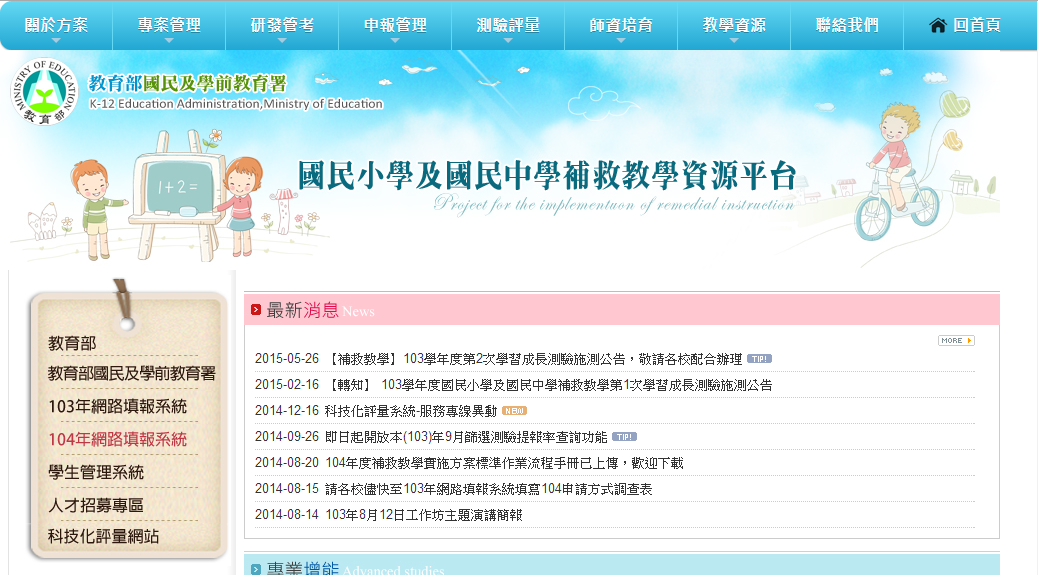 學生管理系統說明
學生管理系統
本系統用途為管理「學生名單」及「個案列表」 等兩份名單的學生。
於此進行新增、編輯、轉入個案、異動轉出(轉銜)、轉入接收、結案等學生資料操作。
於年度篩選評量及開班規劃時，將會使用到本系統。
4
登入系統
登入畫面，請輸入您的帳號密碼（與填報系統相同）。
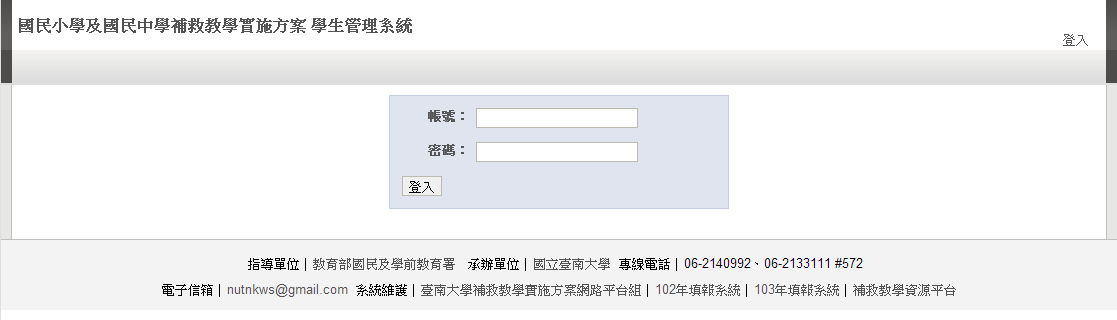 5
學生名單
登入後之畫面，將顯示學生名單的部分。
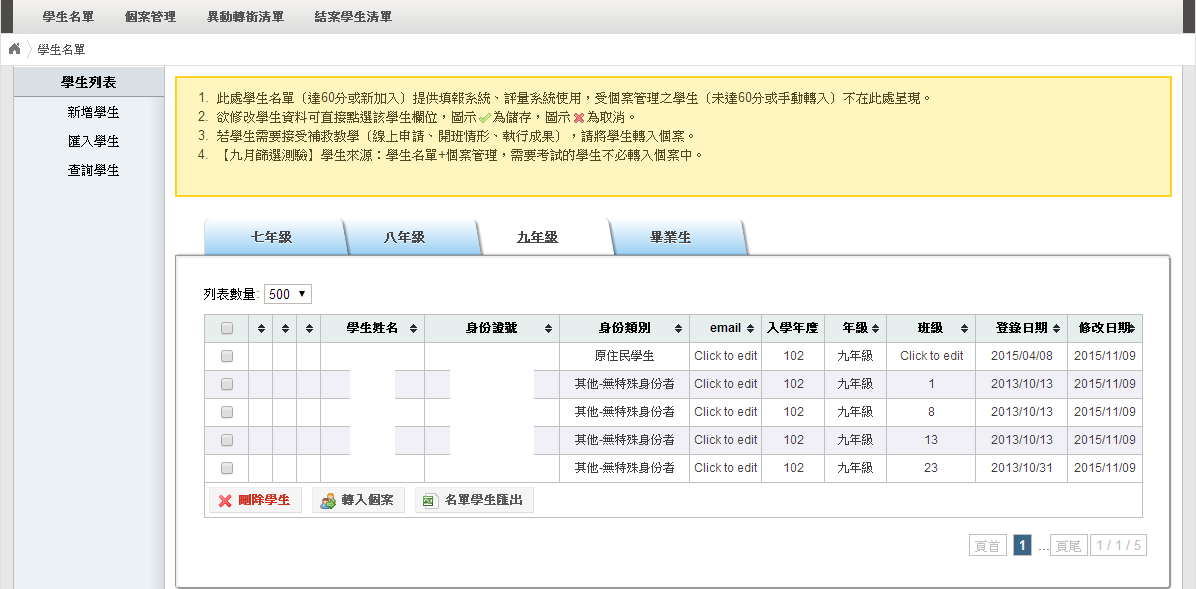 6
學生測驗未通過圖示介紹
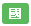 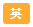 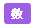 7
新增學生─單ㄧ建立
點選【新增學生】後，可逐筆建立學生基本資料，依序將學生姓名、身份證號、身份類別、入學年度及目前班級填寫完畢後，請直接點選新增。
注意：
若學生為外籍生，無本國身份證號，在身份證號那欄位可以下拉選單選擇【居留證或護照號碼】，可直接新增。
學生的入學年度，是填寫學生進入學校的那一年度，轉入個案後不可更改，需連絡系統管理員協助修正。
學生的目前班級，請填寫學生的班別即可，例如：三年甲班，請填寫「甲」。
8
【新增學生資料】之畫面
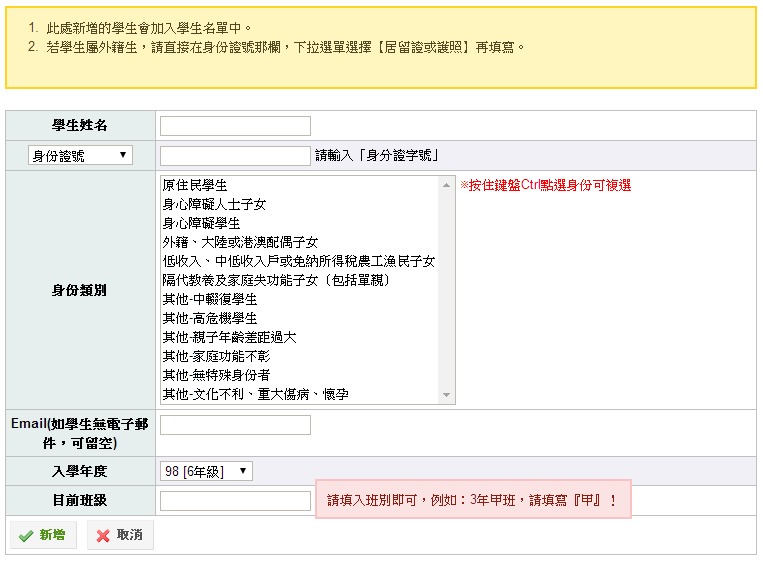 9
【新增外籍學生資料】之畫面
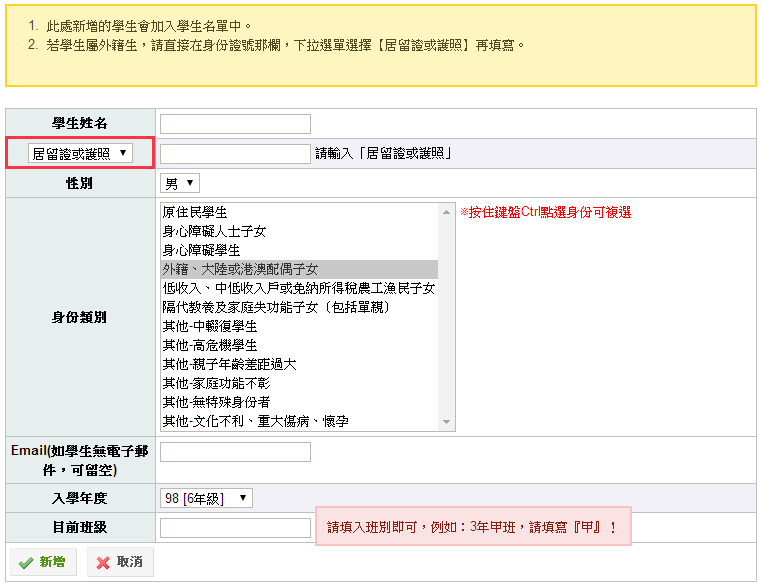 10
點選新增後，出現以下畫面，則表示身分證字號已被建立過，若顯示為本校校名，請檢查學生名單、個案管理、異動轉銜清單或結案清單；若顯示非本校校名，表示原學校尚未異動轉銜動作，請依照聯絡資訊，聯絡承辦人盡速辦理轉銜作業。
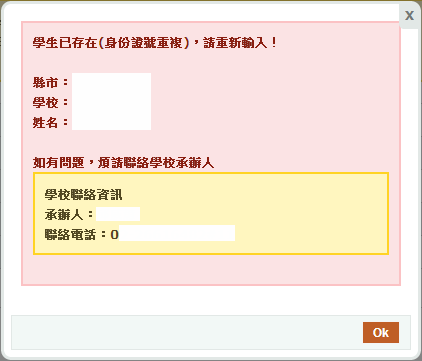 11
匯入學生─整批匯入
如需大筆建立學生資料，請點選【匯入學生】按鈕後，閱讀匯入說明，並下載儲存範例檔（CSV檔）。
注意：上方說明處，請仔細閱讀，需特別注意之說明如下
在匯入學生資料前，請下載「範例檔（CSV檔）」，依照檔案內格式進行資料填寫。
身份類別代號請參閱「身份類別代號一覽表」。
外籍生不適用於匯入學生功能，若檔案中有外籍生的資料，請先將外籍生資料從匯入檔中刪除，利用「新增學生」輸入資料。
12
匯入學生
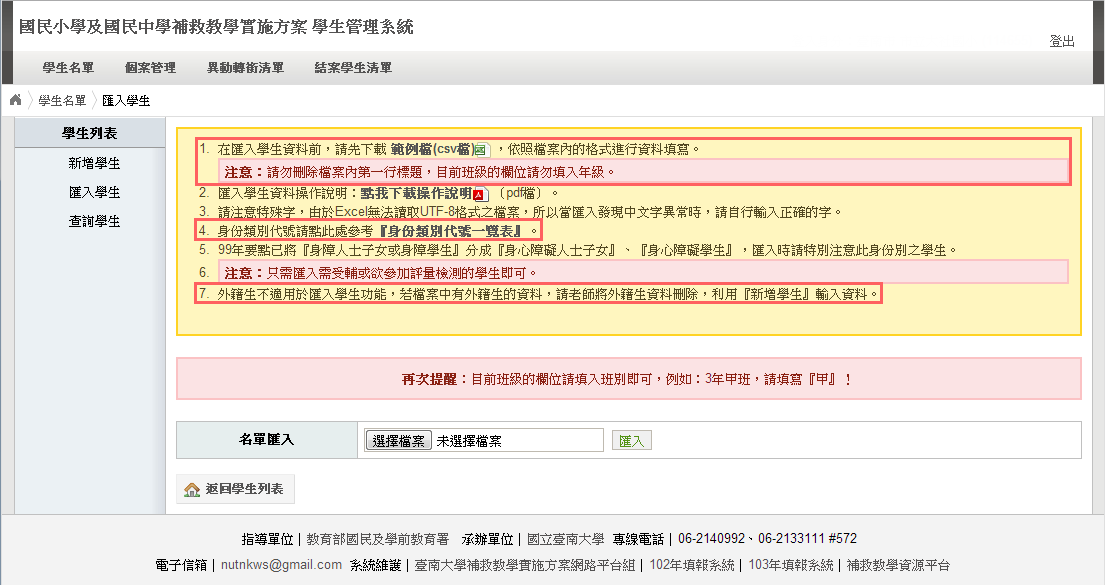 13
【身份類別代號一覽表】之畫面
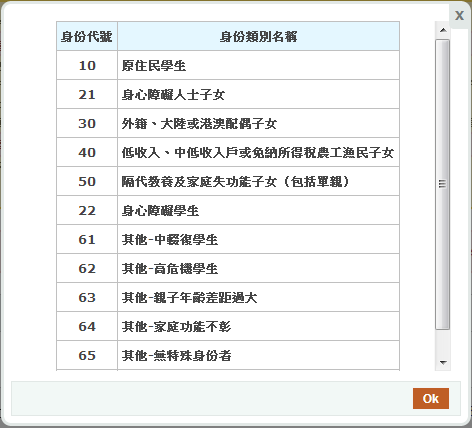 14
匯入學生範例檔
【範例檔】之畫面，注意：第一行標題請勿修改，直接貼上學生資料即可。
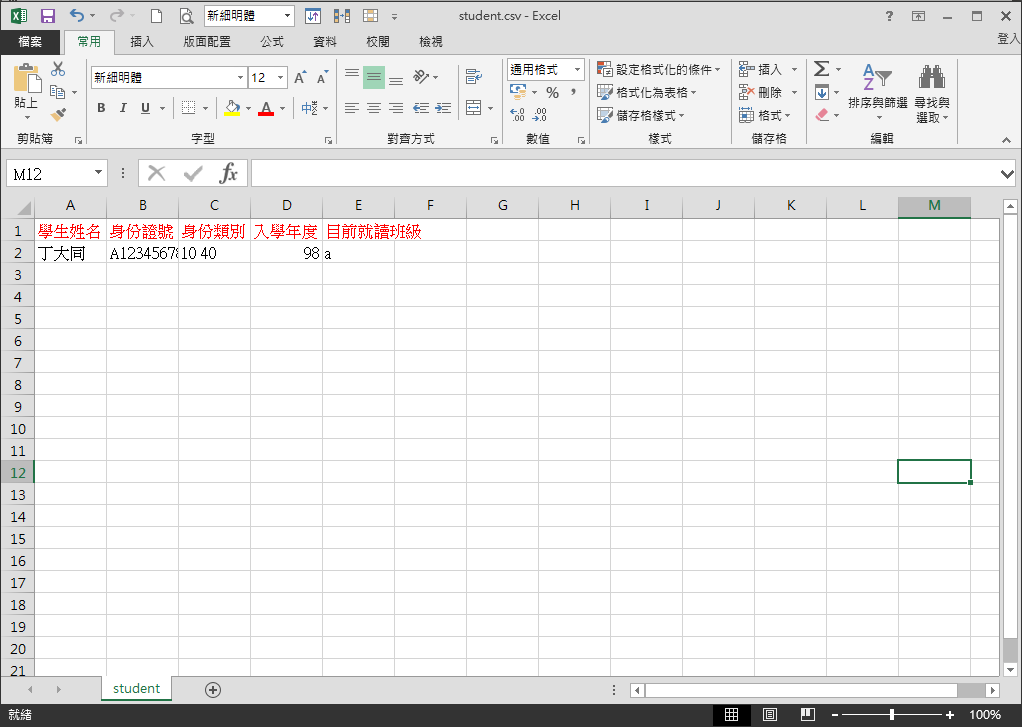 15
依據範例檔進行修改儲存，儲存時會跳出下圖視窗，請選擇「是」
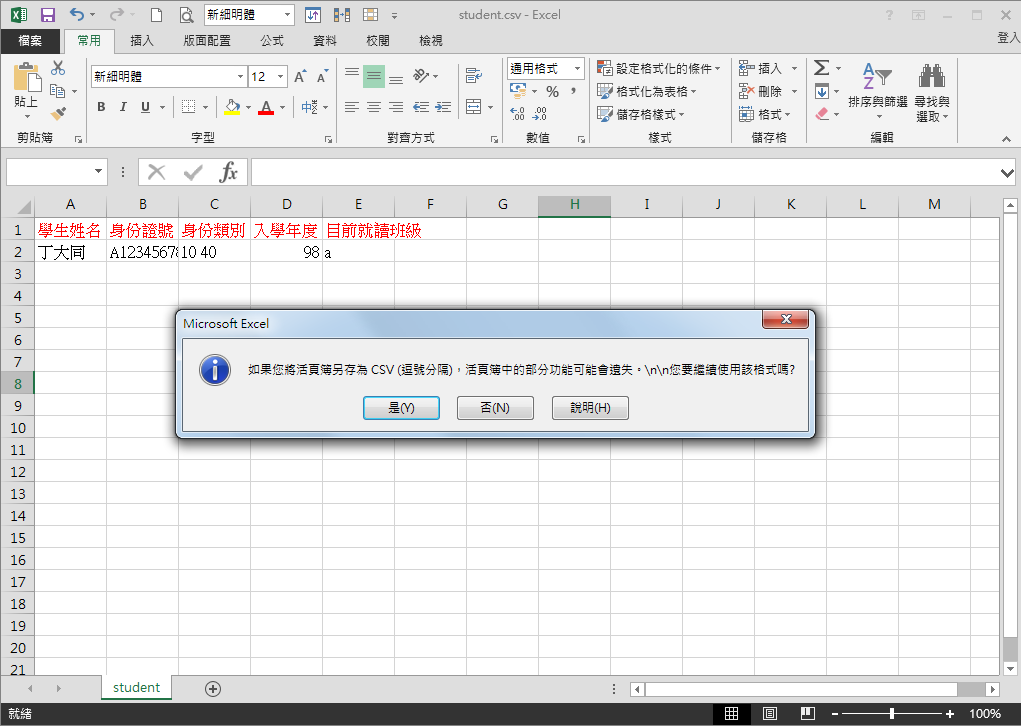 16
儲存完成後，回到匯入學生畫面，點選瀏覽並選擇您所儲存的檔案
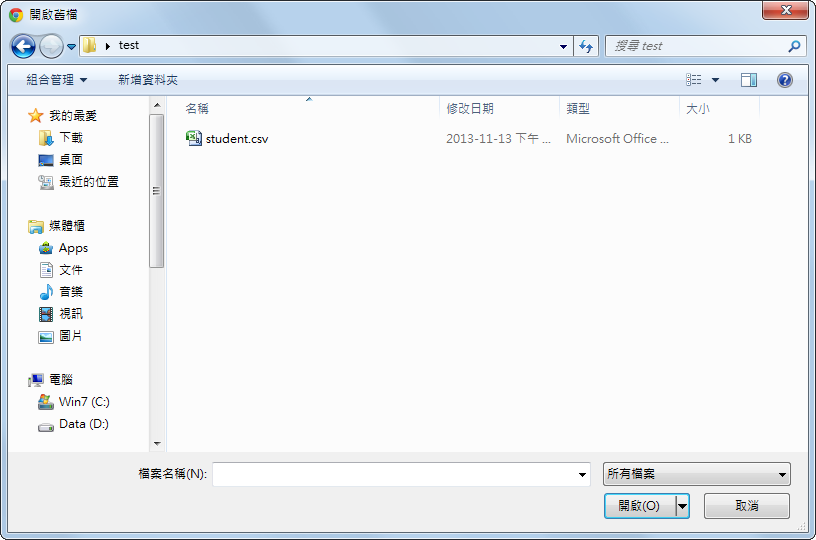 17
匯入
18
上傳成功後，可再次確認學生資料是否有誤，並直接於此修改，確認後請點選「確認匯入」，即可成功將學生名單匯入至學生名單中。
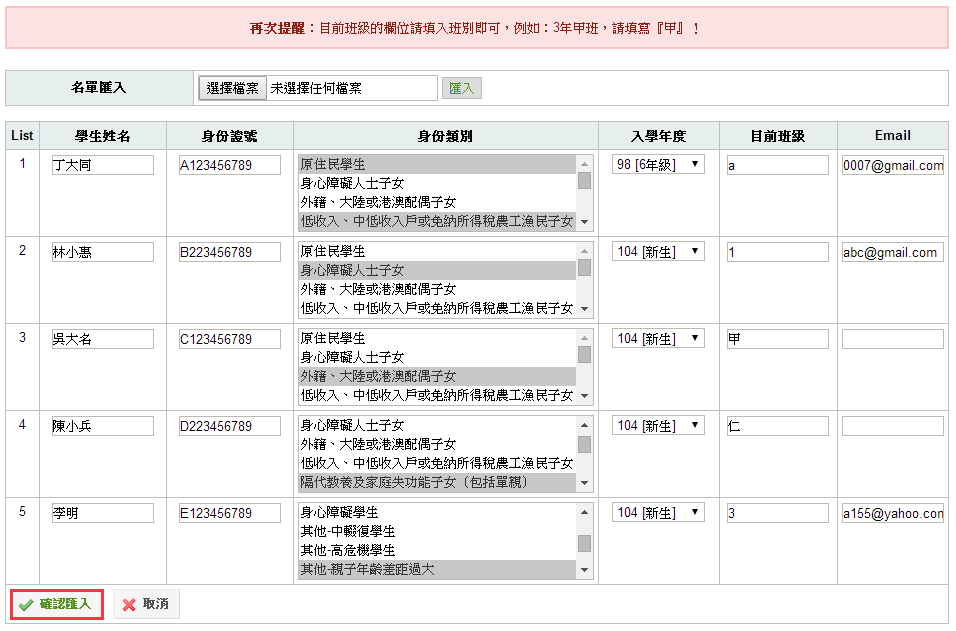 19
【點選匯入學生後】之畫面。
新增成功：新增成功之學生，會顯示在學生名單。
已存在您的學校，已略過，可檢視貴校學生管理系統。
已存在原校：若該學生於原校的學生名單或異動轉銜清單中，建請與原校承辦人員聯繫，請原校將學生從學生名單刪除或將學生從個案中轉銜至貴校。
另確認身份證號與姓名對應無誤即可利用匯入學生，新增至貴校；若仍無法新增，請老師直接聯繫原學校協助轉銜。
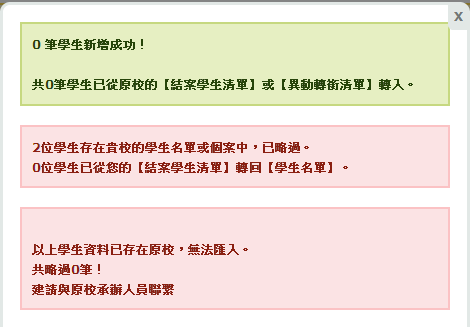 20
匯入出現錯誤情況，不予匯入
學生資料不完整：如班級未填寫、身份類別未填寫...。
身份類別非填入代號。
身分證格式錯誤：如多ㄧ個空白鍵、身份證號輸入錯誤…。
匯入的檔案中含外籍生資料。
匯入的檔案中出現兩筆以上相同身份證號。
匯入出現部分成功匯入，部分略過
存在本校的學生管理系統中。
存在於他校的學生管理系統中。
21
查詢學生
輸入學生的身份證號，即可查詢在哪個縣市的哪個學校，在該校的哪個位置
輸入本校學生姓名，可以查出學生於本校的所在位置
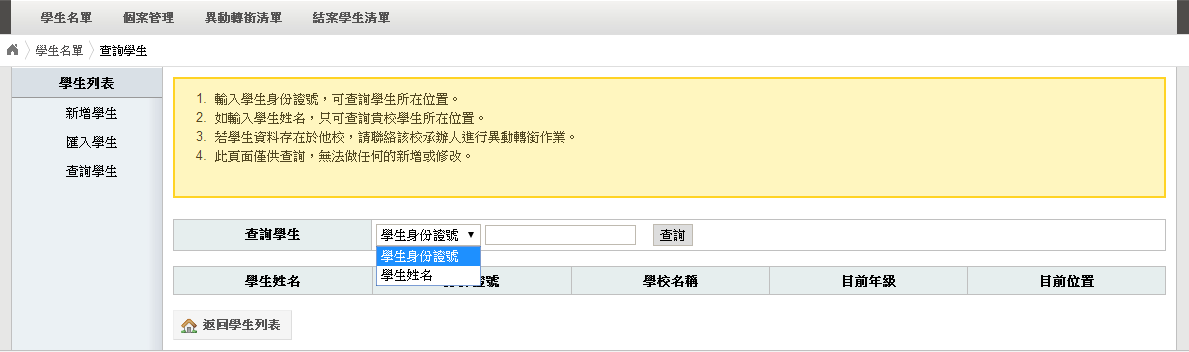 22
修改資料
欲修改學生資料可直接以滑鼠點選該欄位，圖示     為儲存，圖示    為取消。
注意：學生名單中，所有資料都可自行更改，若學生已進入個案，身份證號及入學年度則需由系統管理員協助修正。
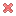 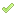 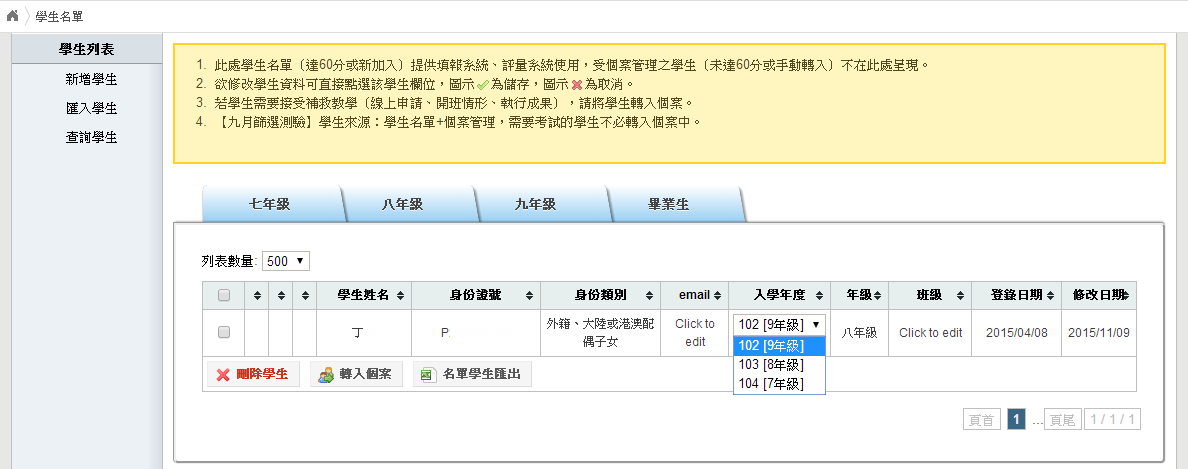 23
個案管理-個案列表
測驗合格或未參與測驗之學生，若有輔導需求（轉入個案之學生才能提供填報系統加入班級），請確認學生資料無誤後，再將學生轉入個案。
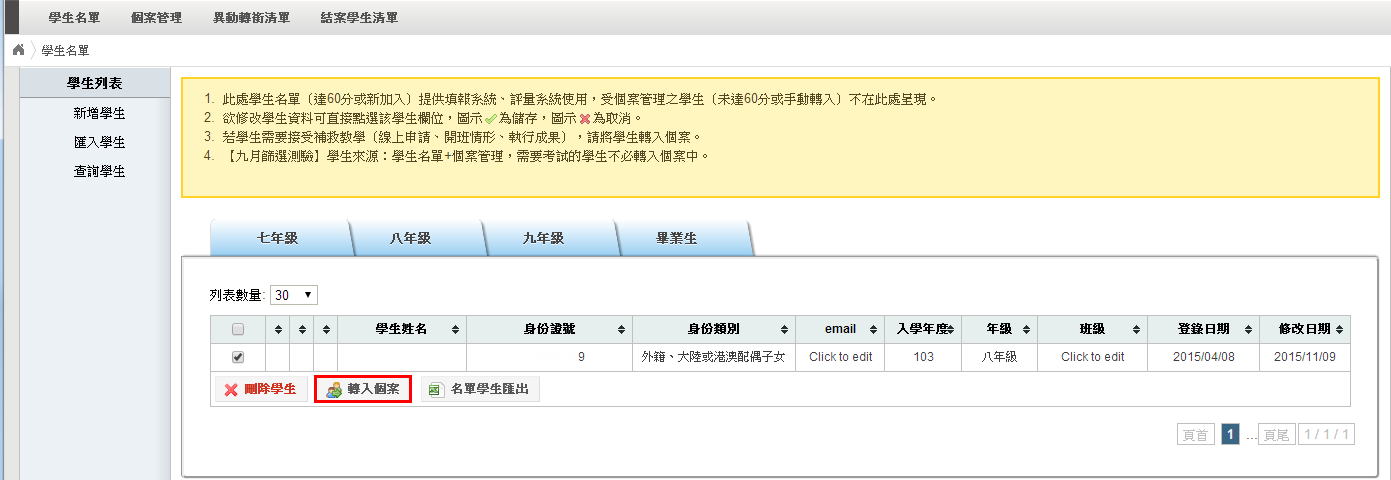 24
《請注意》學生轉入個案管理後，個資無法轉出或刪除。如經學習輔導小組會議決議，符合結案因素者，得予結案！
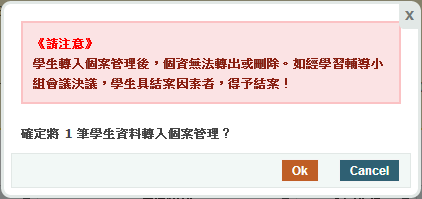 25
個案管理中提供匯出功能，方便學校規劃開班。
個案學生匯出：個案列表中學生完整資料匯出。
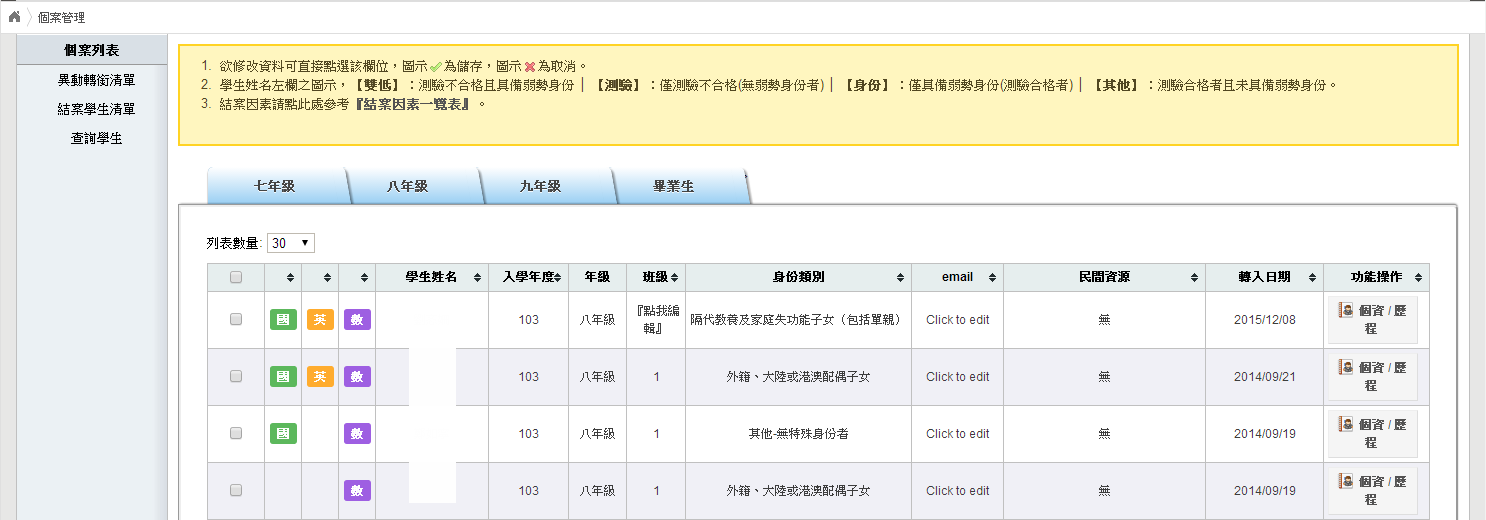 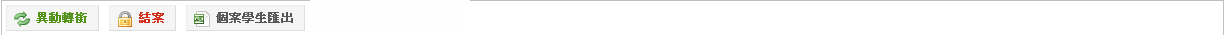 26
異動轉銜清單
若學生轉學、畢業或至國外就讀…等因素，請協助個案列表中的學生異動轉銜。
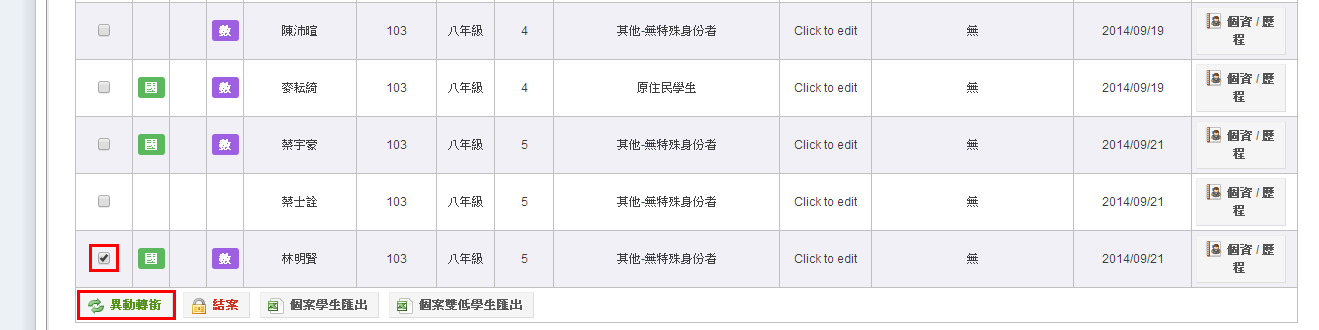 27
【四種異動轉銜條件】之畫面
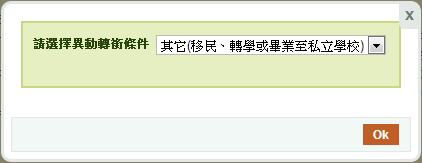 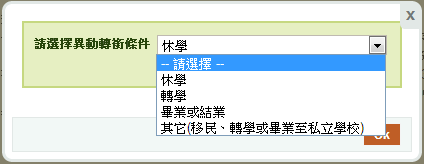 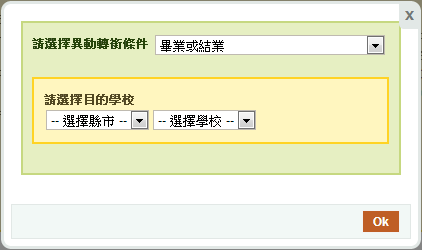 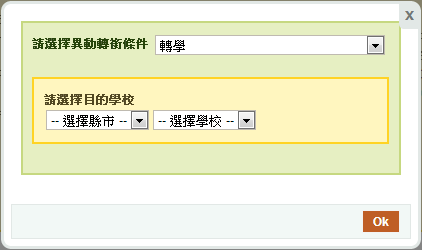 28
異動轉銜清單
目的學校退回：該名學生非至填寫學校就讀或目的學校操作錯誤，而將退回原校。
等待接收中：目的學校尚未接收該名學生。
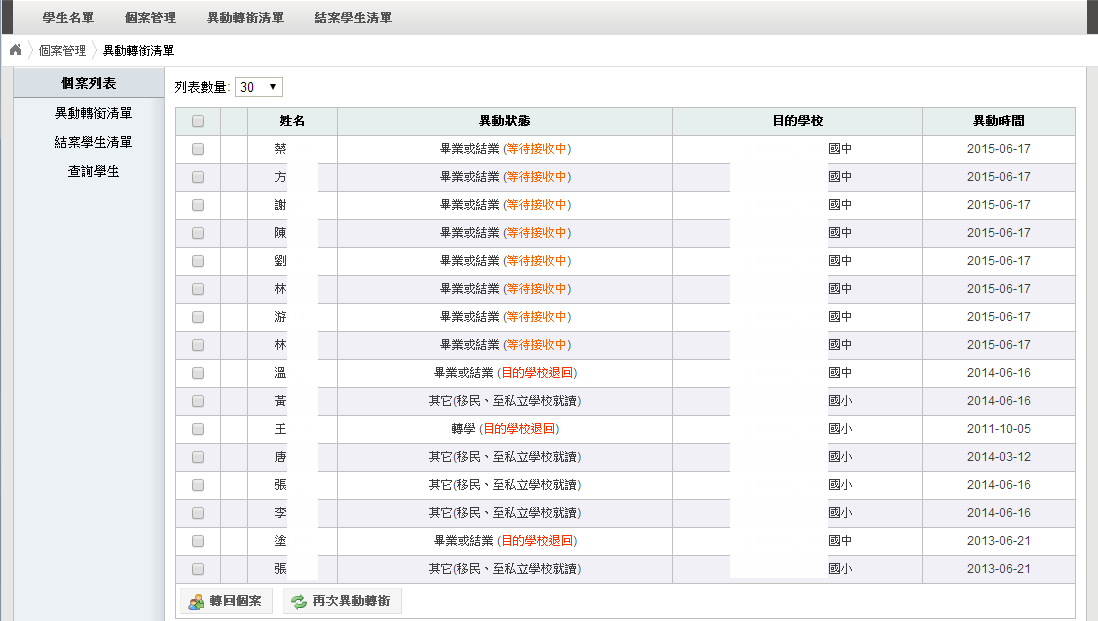 29
結案學生清單
若學生經學習輔導小組會議決議，符合結案因素者，得予結案！
結案必須於系統上填寫結案因素、會議主持人及會議日期。
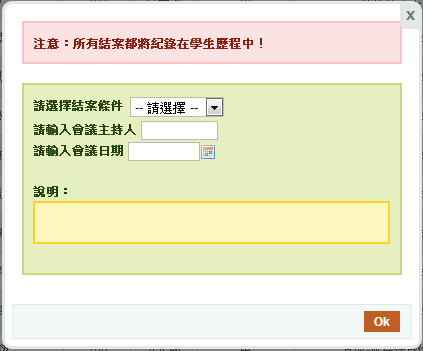 30
【結案學生清單】之畫面
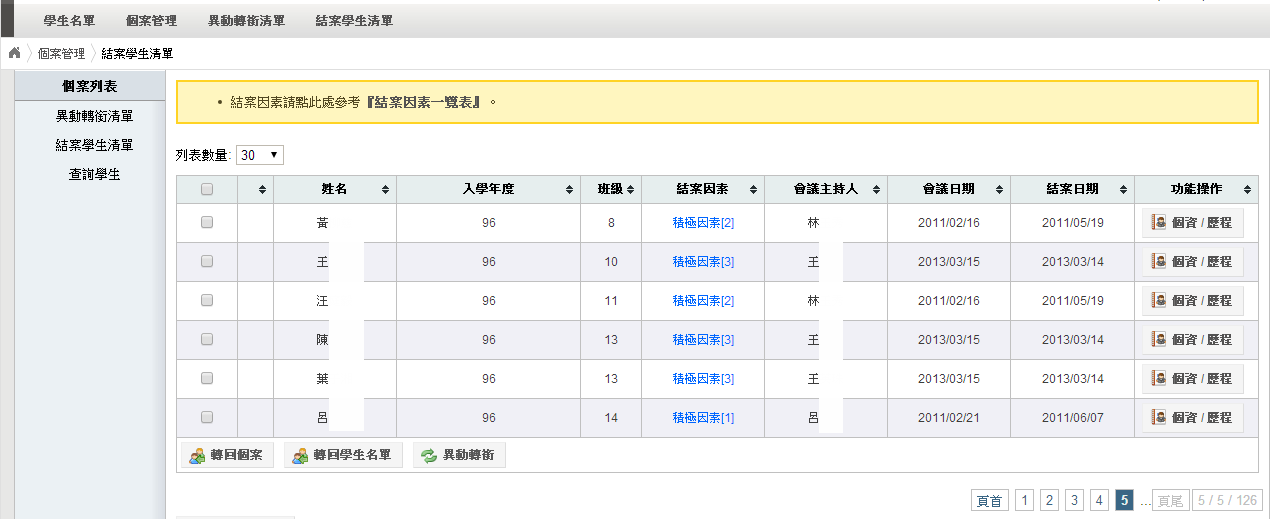 31
學生管理系統說明結束
網路填報系統說明
網路填報系統
本系統用途為「開班情形」、「執行成果」等與經費及開班內容相關的申請資料。「開班情形」為各期開始時的開班規劃。
「執行成果」為各期結束後的實際執行。
學生資料管理請至「學生管理系統」
大學生、社會人士等師資需求，請至「職缺管理系統」。
34
登入系統
登入畫面後，請從左側「承辦人員登入」輸入您的帳號密碼。
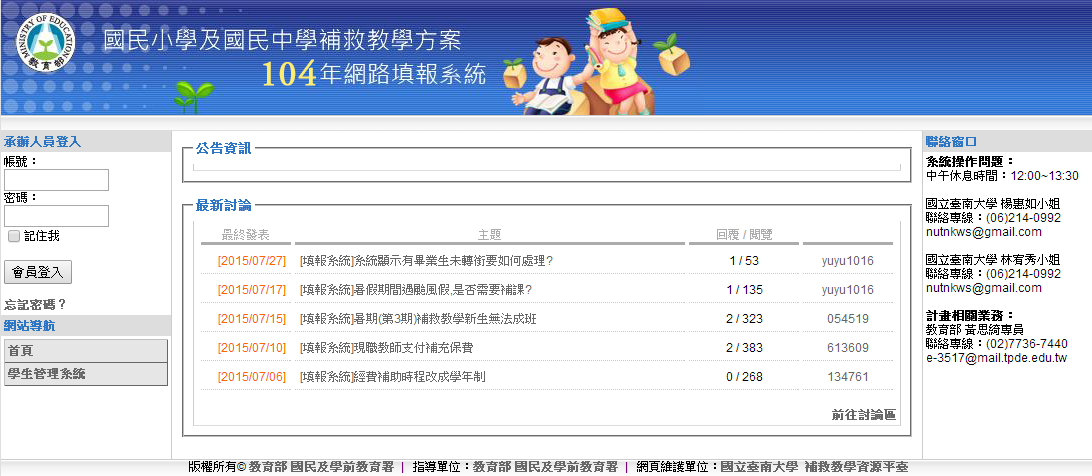 填寫學校基本資料
點選【學校填報系統】可選擇欲完成回報項目，進行填寫。
請先完成「學校基本資料」及「申請類型」填寫。
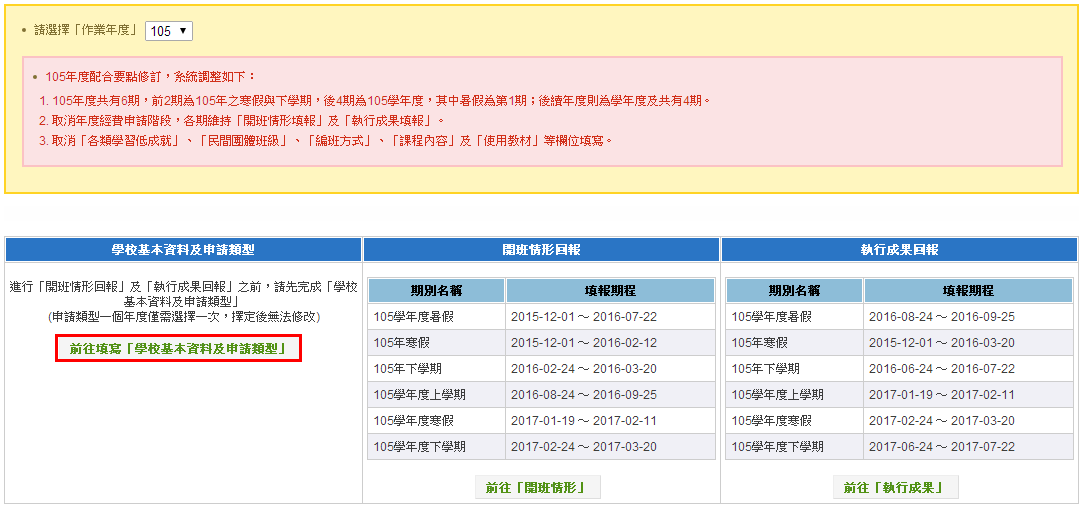 填寫學校基本資料
請填寫學校班級數及各年級人數。
注意：特殊生意指「身心障礙學生經學校學習輔導小組認定確有施測困難，得免參加篩選及成長測驗」。
如學校填寫特殊生人數，提報率之分母計算為年級總人數扣除特殊生人數。
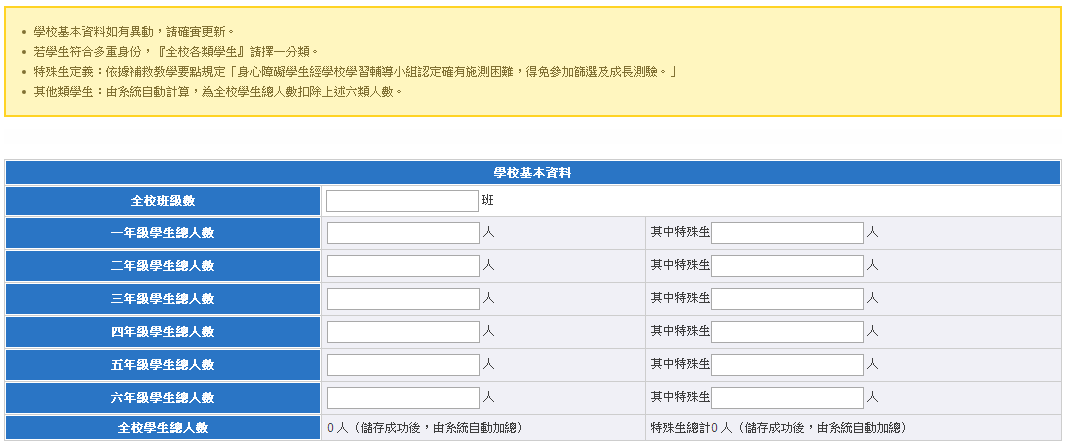 填寫全校各類學生人數
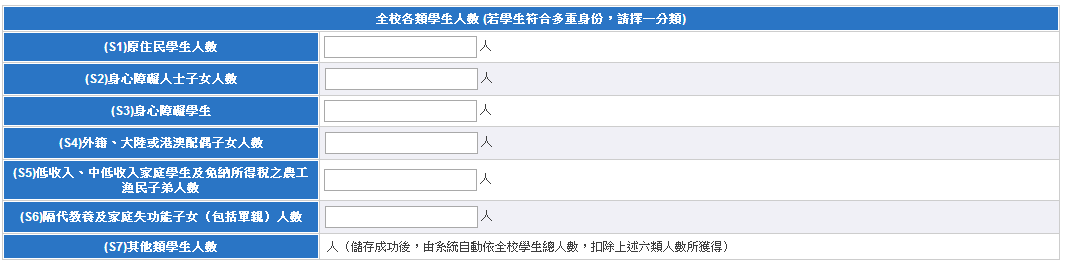 選擇申請類型
選擇申請》一般學習扶助學校》特定學習扶助學校》不申請補救教學方案
一個年度僅需選擇一次申請類型，如選定後，則無法修改。
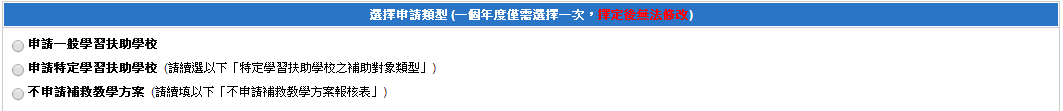 選擇申請類型-特定學習扶助學校
選擇補助對象
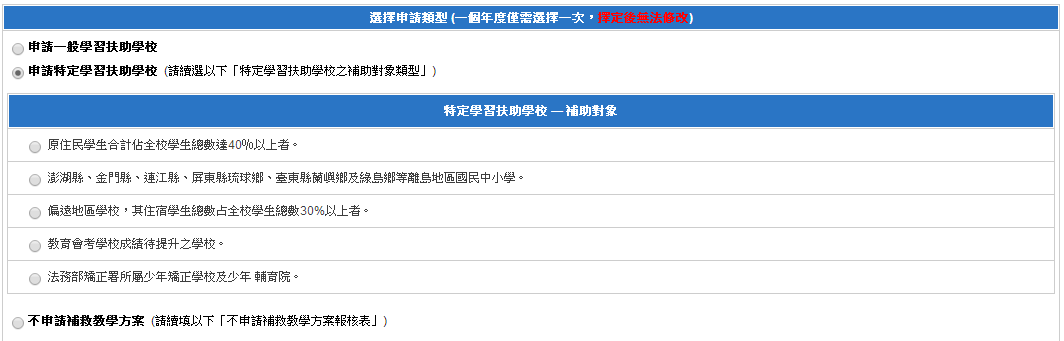 選擇申請類型-不申請補救教學方案
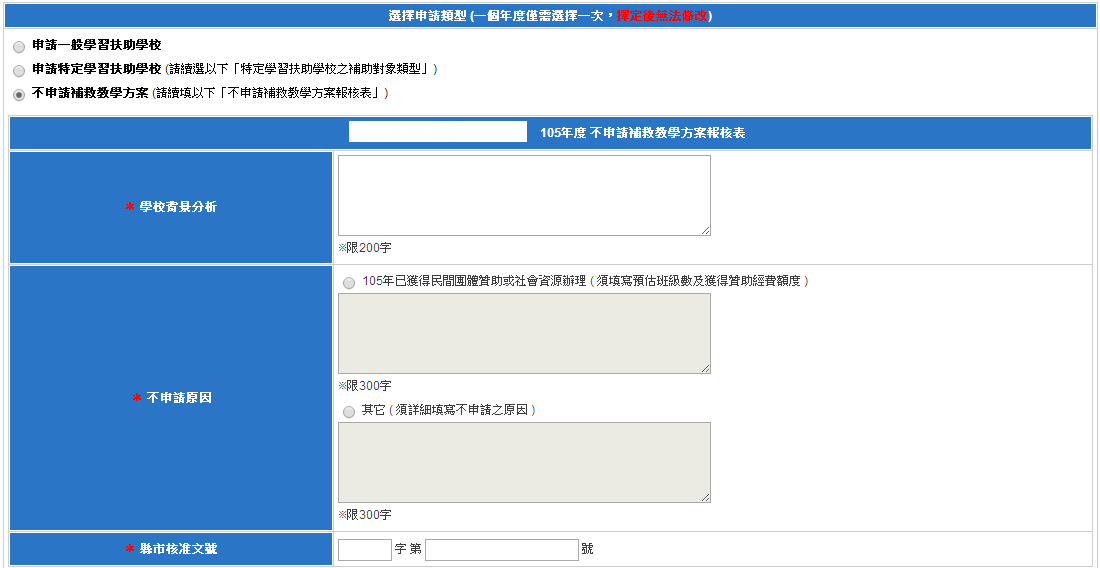 填寫完畢後，按下儲存即可
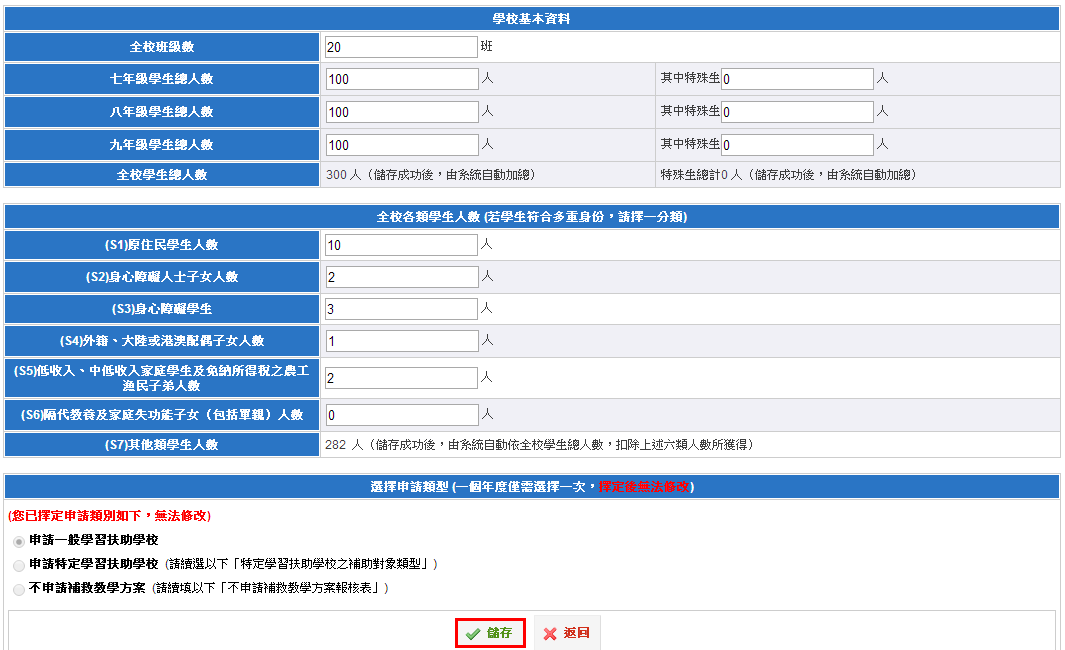 開班情形回報
進入開班之前，請先完成學校基本資料及申請類型選取，否則無法進入授課教師列表頁面及開班情形回報
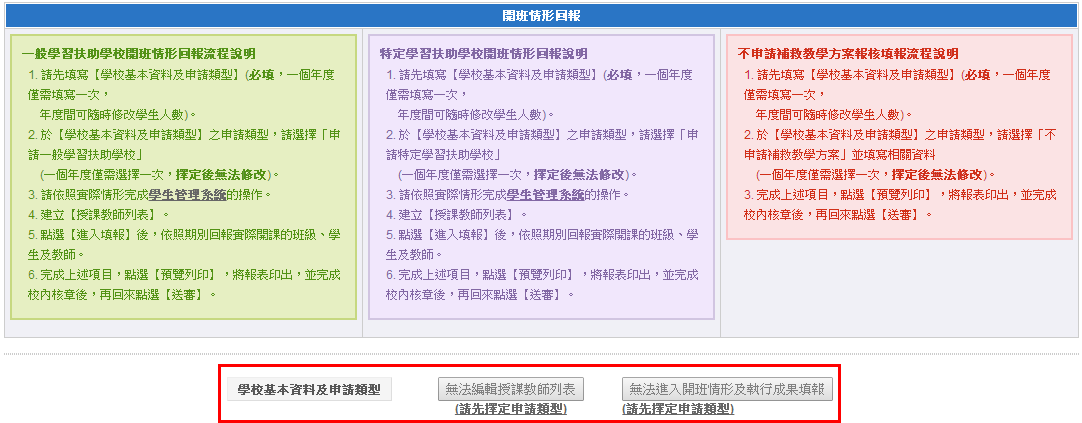 授課教師列表
接著建立授課教師資料，請點選【授課教師列表】。
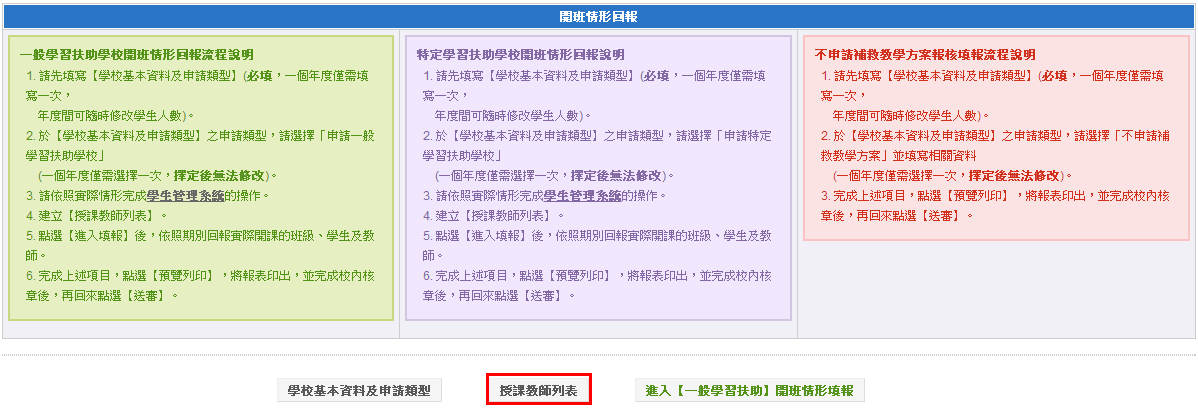 請點選「新增」，並建立授課教師基本資料。
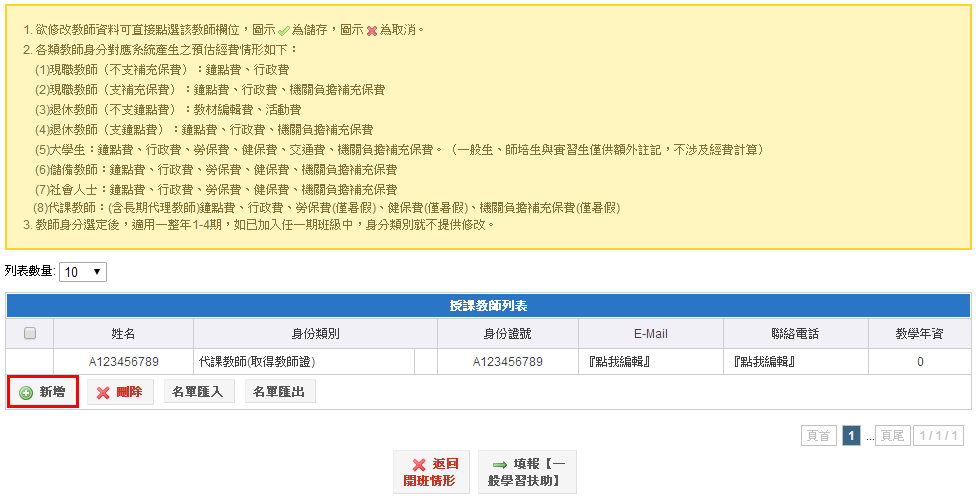 請填寫教師姓名、身份證號、E-mail、連絡電話、身份類別及教學年資。
提醒您：教師身份類別請務必確實填寫正確，系統將以身份類別預估開班經費。
填寫完畢，請點選新增。
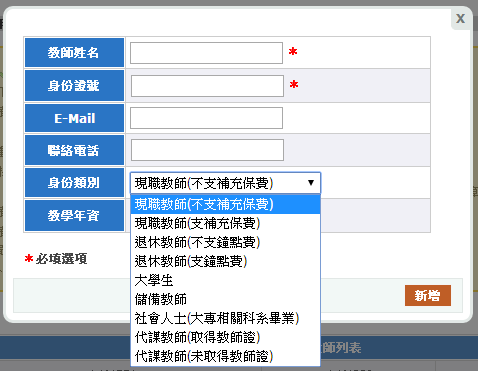 新增成功後，列表將有一筆教師資料。
如有多位教師請依上述動作繼續新增建立教師資料。
如需修改教師資料，可直接以滑鼠點擊欲修改欄位，調整修改後請記得點擊綠色打勾圖示，才算完成儲存。
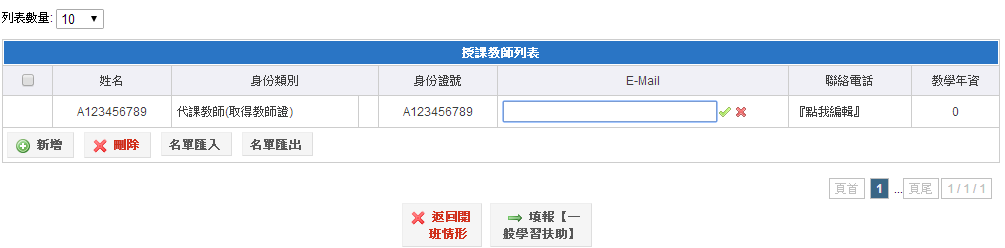 教師名單匯入
如教師人數較多，或是貴校已有教師名冊，建議可直接使用【名單匯入】功能。
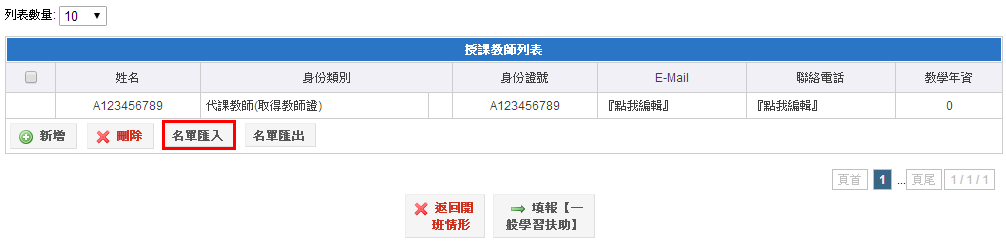 請下載網頁上所提供的「範例檔」，並參考「身份類別代號一覽表」將所需資料填入範例檔中，再匯入。
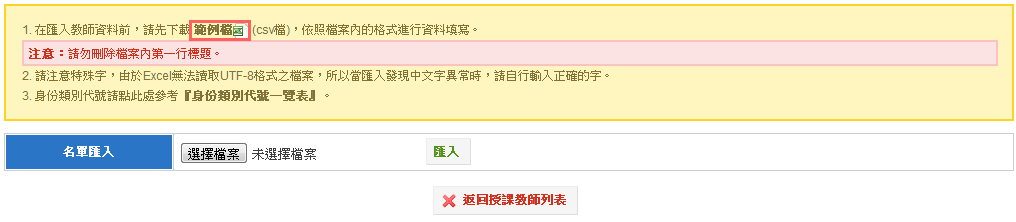 進入填報
接著請點選「進入填報」
註：會依據選擇的申請類型，進入「一般」或「特定」的回報作業。
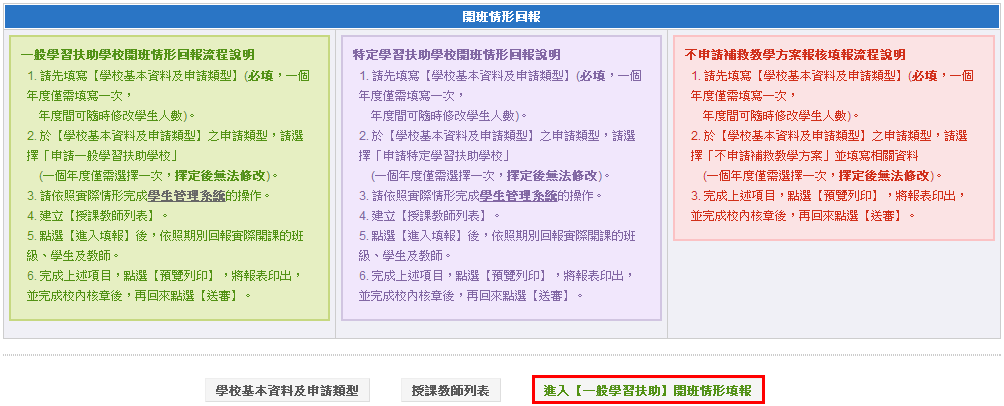 開始回報
請先選擇您要回報的期別
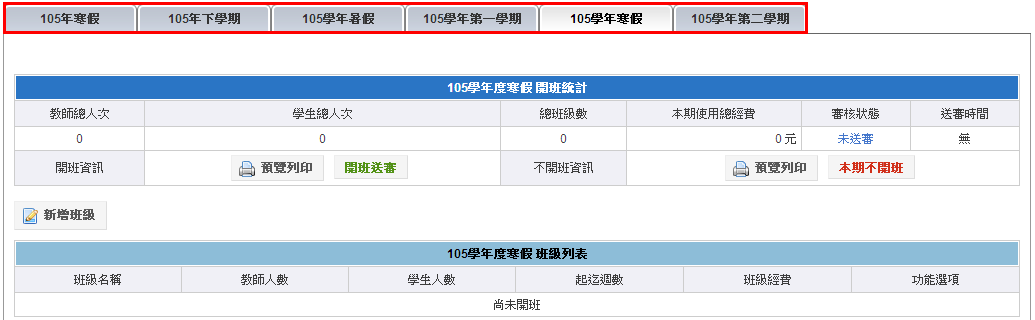 本期不開班
若貴校該期無開班規劃，可直接點選【預覽列印】，將報表列印後核章備查，並於系統完成「本期不開班」。
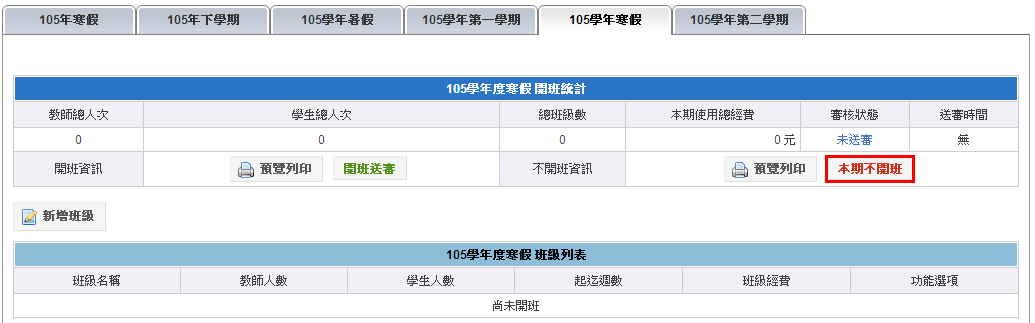 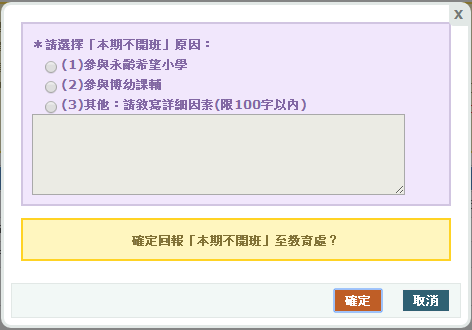 審核狀態若顯示「本期不開班(待審)」，則表示您已成功完成「本期不開班」回報。
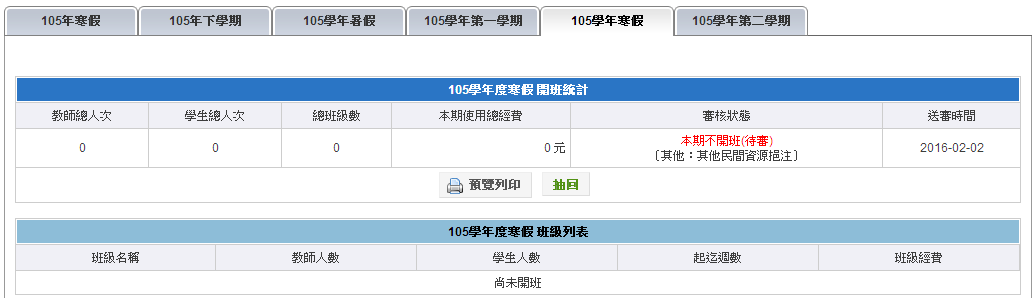 新增班級
若貴校有規劃開班，請先選擇期別後，依據學生測驗未通過科目之實際程度編班。
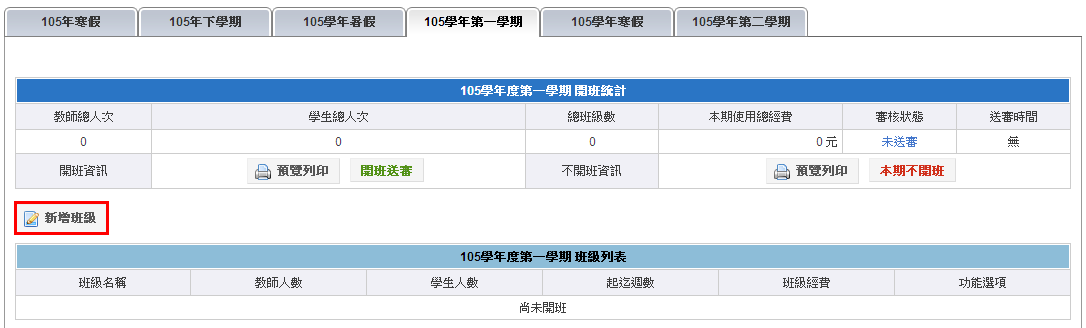 新增學生
點選「新增學生」，勾選該班級中的受輔學生，點選加入。
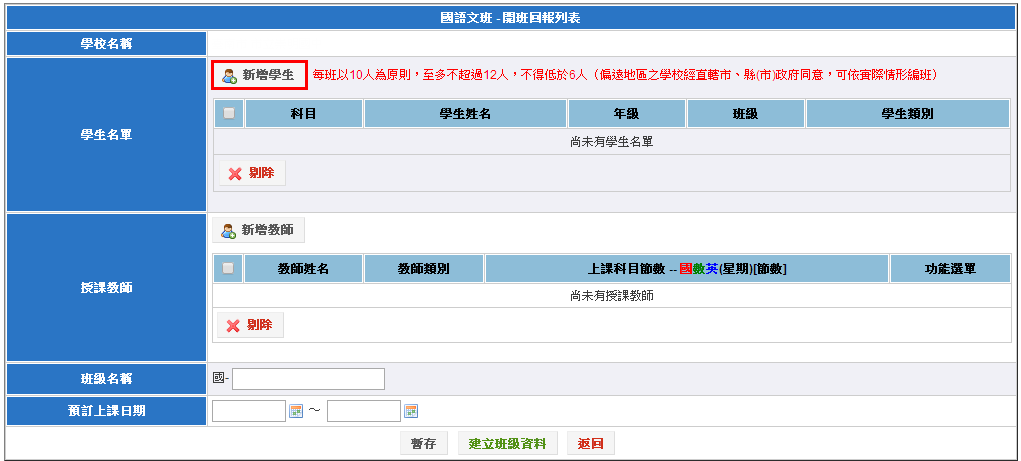 點選【新增學生】後，以勾選方式選取學生，再按「加入」。
※ 僅列出個案管理內學生，並顯示該科測驗未通過狀態，     未顯示表示該科通過或未有測驗成績。
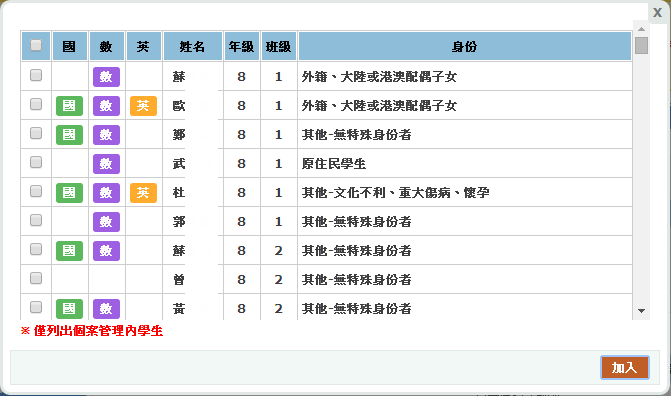 新增教師
接著【新增教師】。
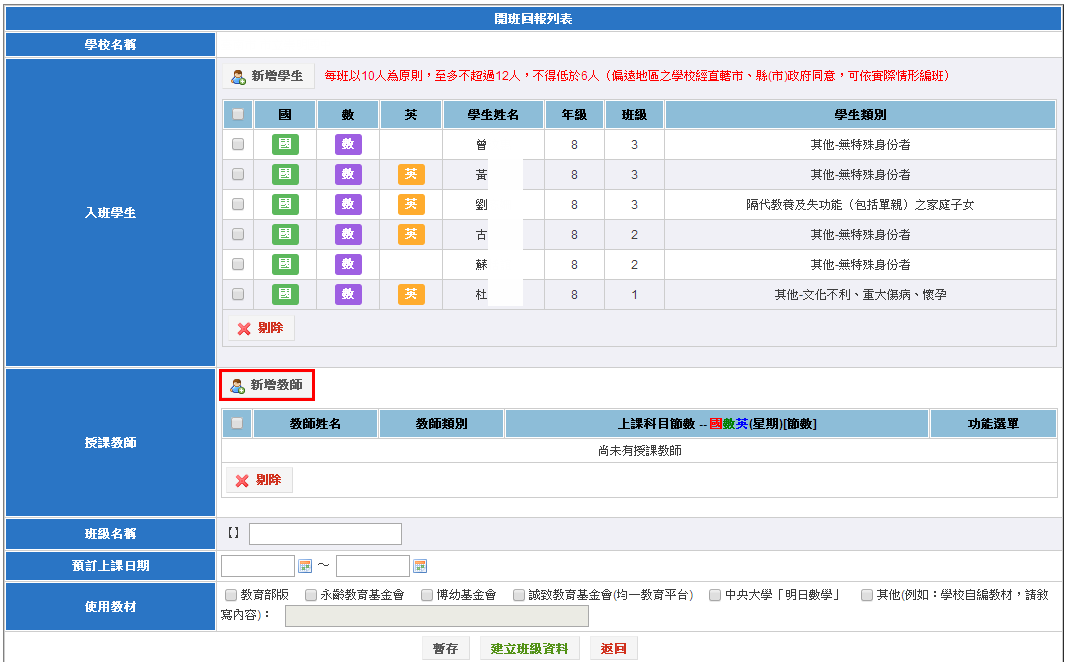 請先選擇教師，勾選上課科目、上課時段以及本期該科之總節數後，點選加入。
注意：需填寫每天上課節數。依據要點實施時間規定：學期中課後每日實施至多二節為限、國小週三下午至多四節為限；寒暑假以每日實施半日，至多四節為限。
另外，本期四點前/後共節需填寫ㄧ整期上課總節數，非單週上課節數！此處會影響開班預估數，請填寫正確！
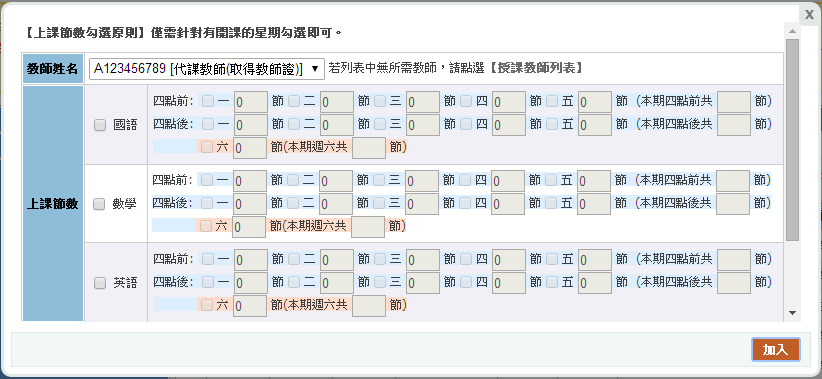 如需修改資料，可直接點選編輯進行修正，亦可直接勾選刪除。如該班級不只一位教師，請依上述方式繼續新增教師。
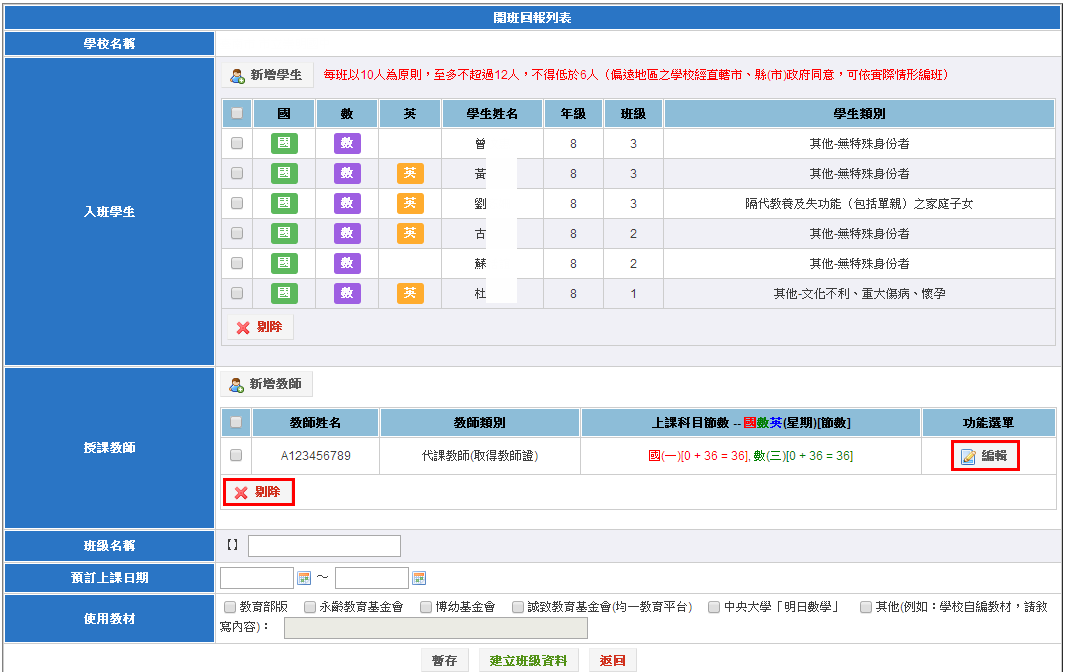 學生與教師資料都已新增完畢後，請繼續完成班級名稱填寫、選擇預定上課日期及使用教材。
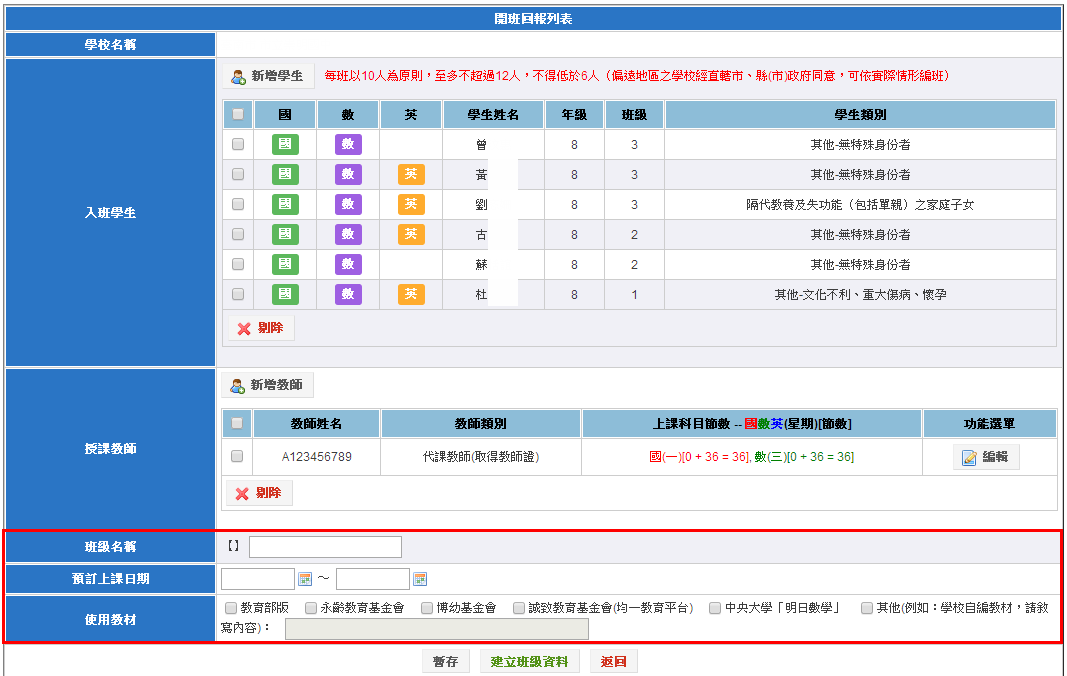 其他活動性課程不超過該其總節數25%
注意：
    1. 實施科目：國語文、數學、英語。    2. 僅寒暑假可安排「其他活動性課程」。
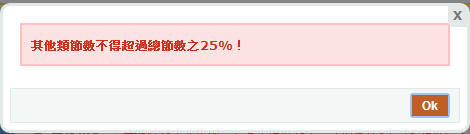 此為單一班級建立完成之畫面，班級列表會呈現本期開課基本資訊。
如該期規劃數個班級，可依上述動作，繼續建立其他班級資料
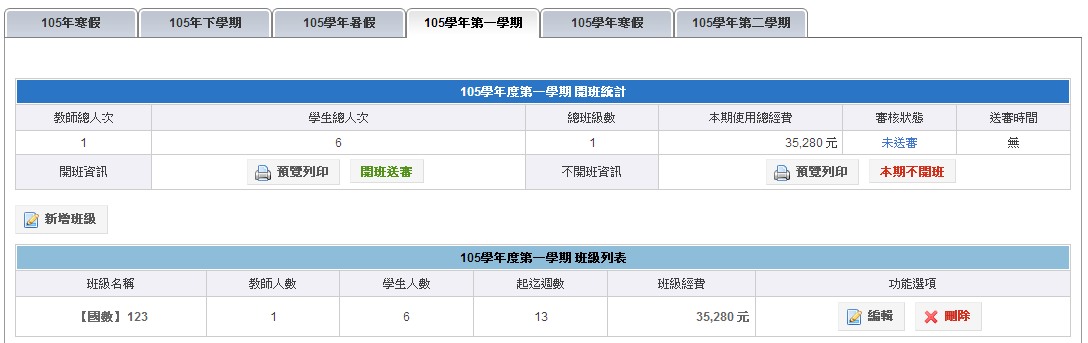 如顯示「本班未完成」字樣，提醒此本班尚未完成，請點選編輯功能，完成所有資料，並確實點擊「完成」。
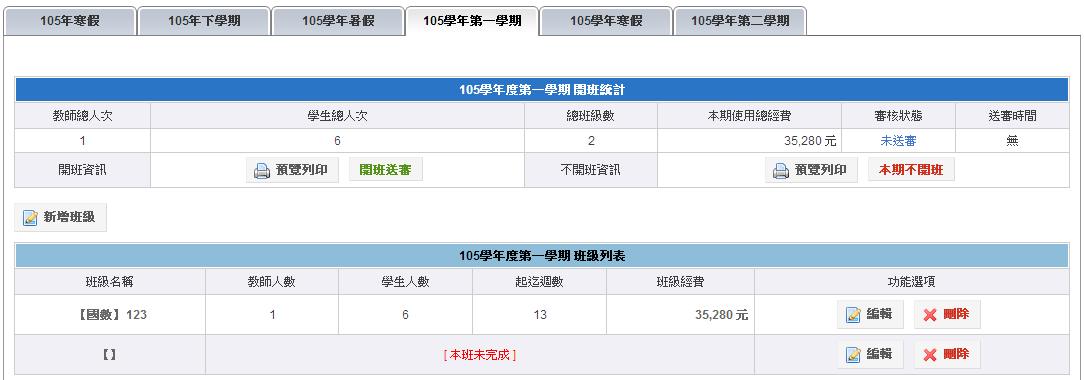 透過「班級名稱」，可以檢視該班的各項資料，也可將資料列印留存。
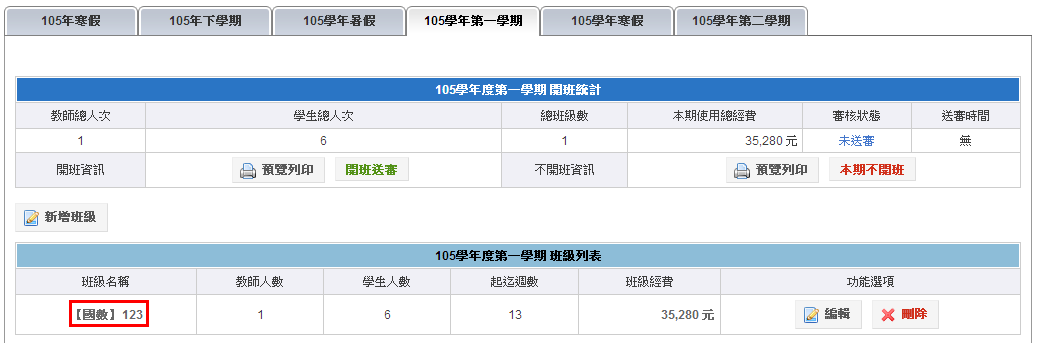 開班規劃資料
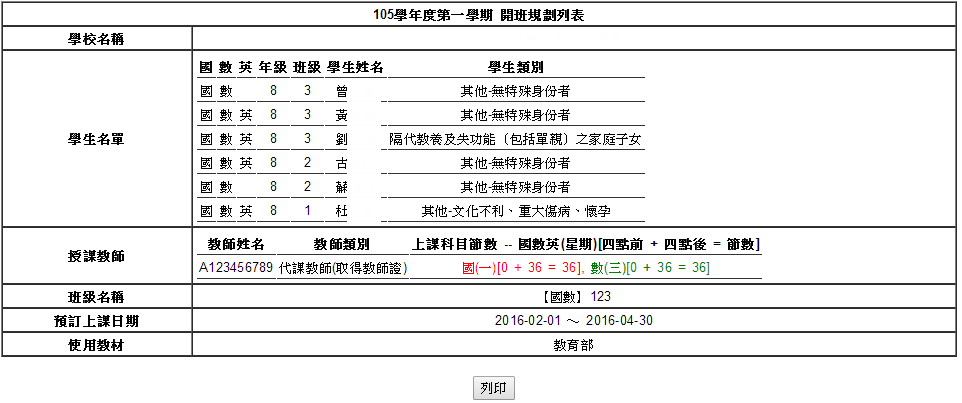 顯示細部經費
點選各班的使用總經費，可以檢視該班的細部經費。
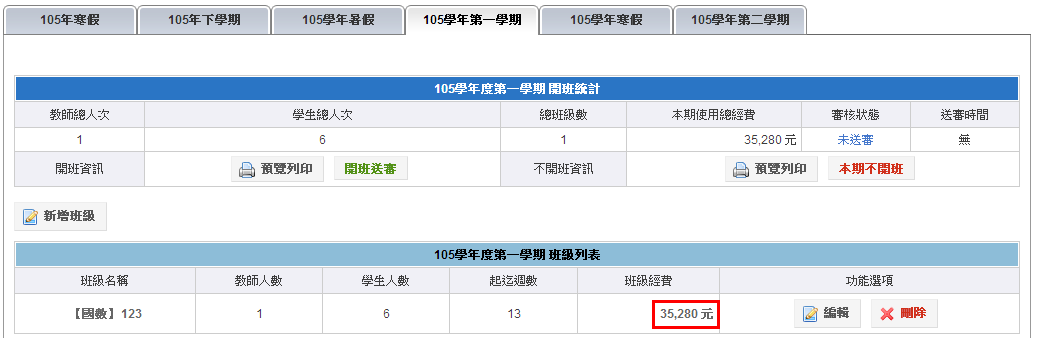 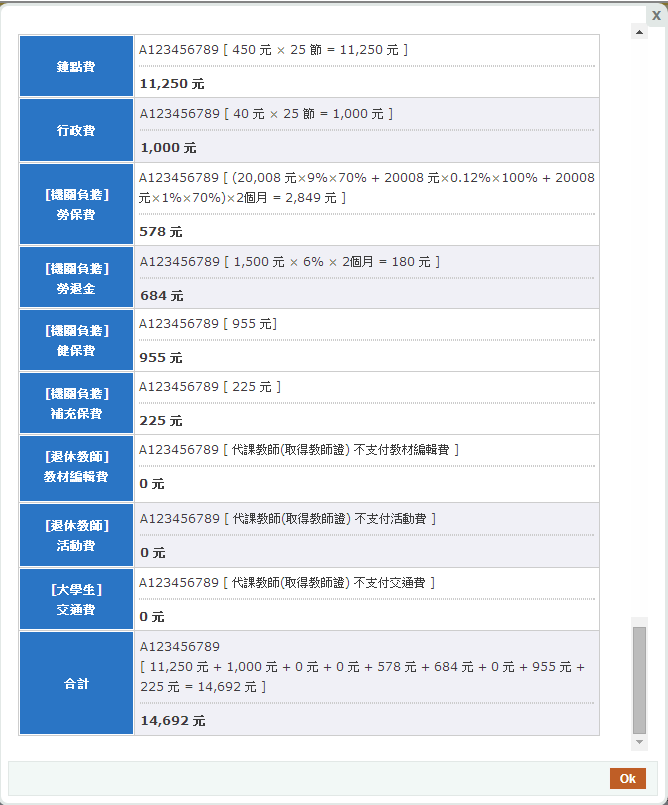 細部經費
勞保、勞退、健保費與交通費等皆為粗估，實際執行金額請於執行成果回報中填寫。
預覽列印
學校可列印資料，紙本備查。
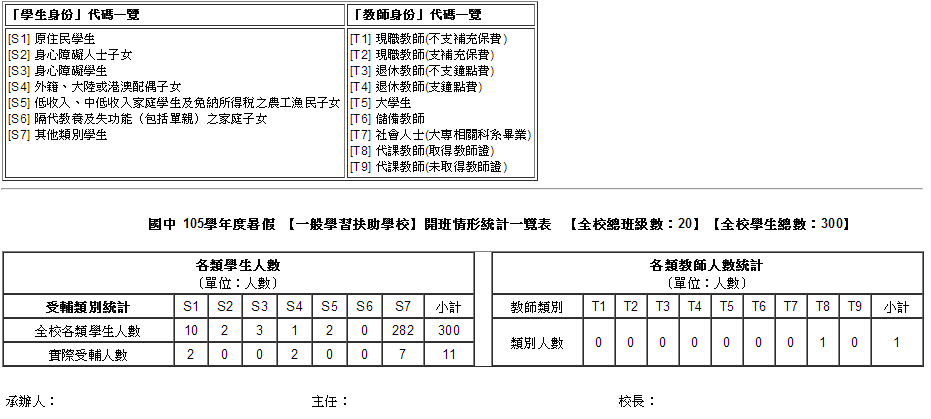 開班送審
確認資料無誤，請於系統點選【開班送審】。
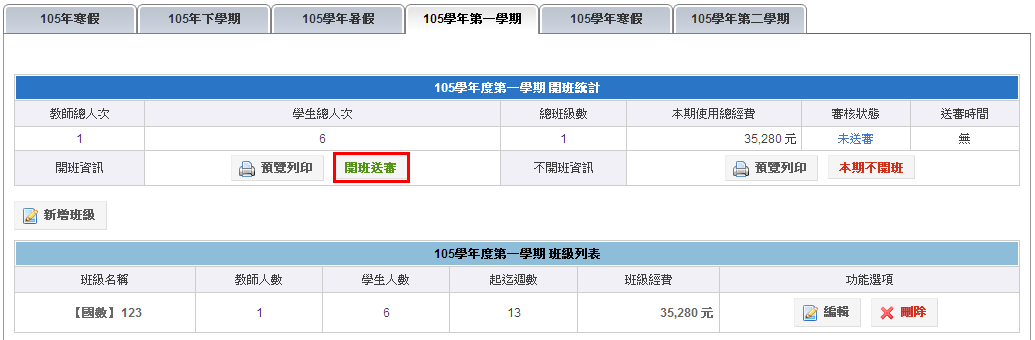 完成班級時，若出現以下訊息，請修正貴校的開班規劃。
依據要點補助內容：(1)  學生經篩選測驗結果，國語文、數學或英語任一科目有不合格       之情形者，依不合格之科目入班受輔。(2)  其他經學校學習輔導小組認定有需要補救教學學生以不超過全       校各科目總受輔人數之35%為原則。
請依據提醒視窗調整貴校開班規劃。
何謂其他經學校學習輔導小組認定有需要補救教學之學生?    A：測驗通過或沒有測驗成績的學生
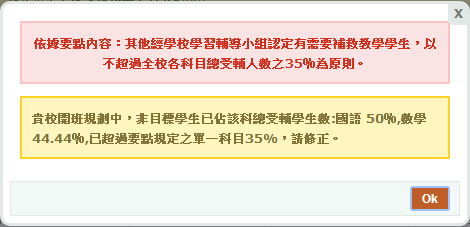 審核狀態確認
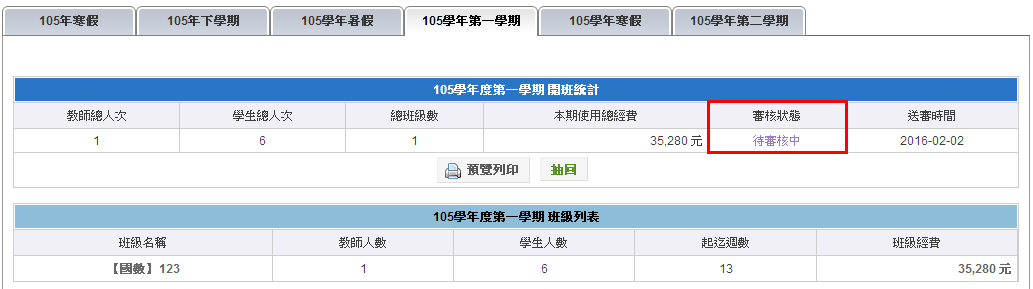 待審核中→學校可自行抽回修改資料。
教育處已確認或已核准→請聯絡縣市承辦人或資源中心專責人員協助剔退。
開班情形回報已完成
執行成果回報
執行成果回報
請先點選左側學校填報系統之【執行成果】或畫面中間的【第二階段-前往執行成果】，即可進入執行成果回報。
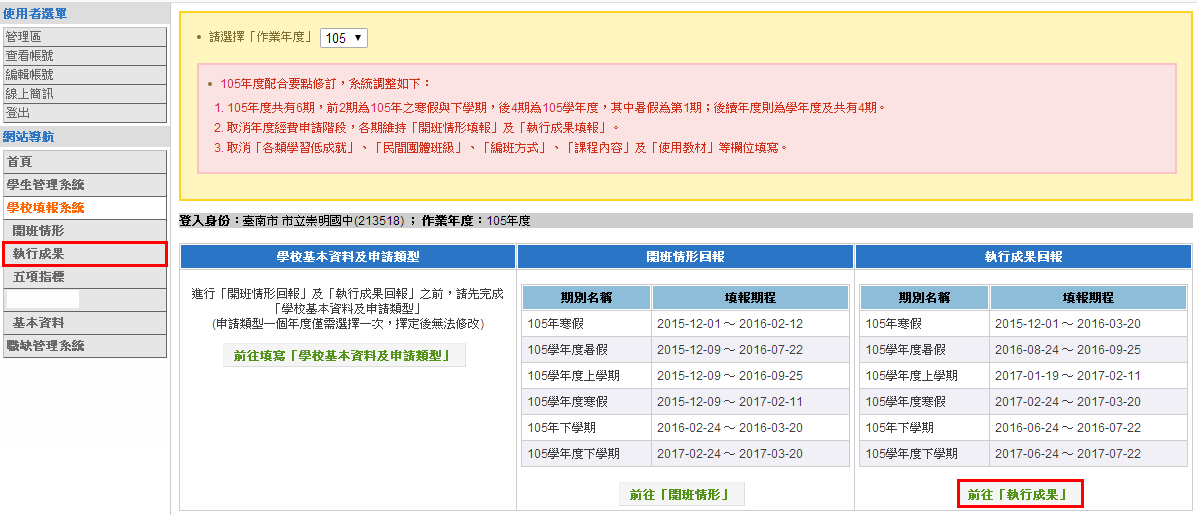 進入填報
請參閱流程說明後，點選【進入填報】。
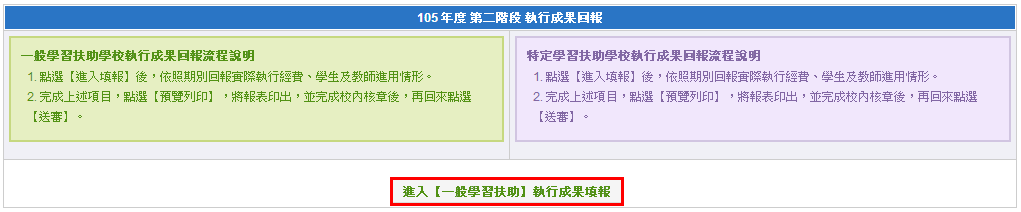 如該期已完成開班回報的『本期不開班』，則無需填寫執行成果。
當期有開課者，需填寫執行成果，請先選擇期別。
若出現「請先完成開班情形送審」，請確認貴校開班資料是否已經完成且送審，再填寫執行成果。
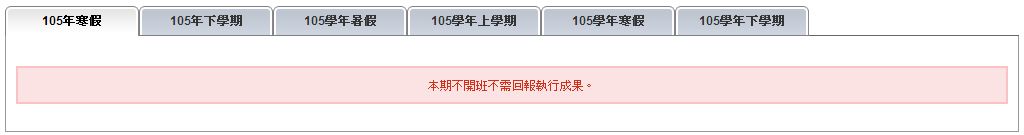 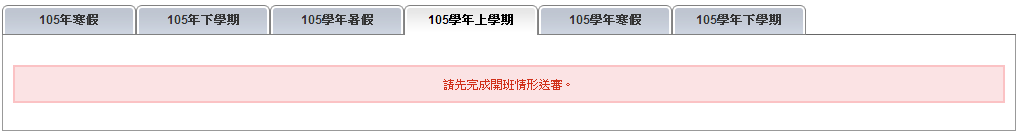 接著進行回報動作，左上方為本期經費執行情形一覽表，請在「實際執行數」的欄位填入實際經費使用的數字，只要用滑鼠點一下即可輸入數字。
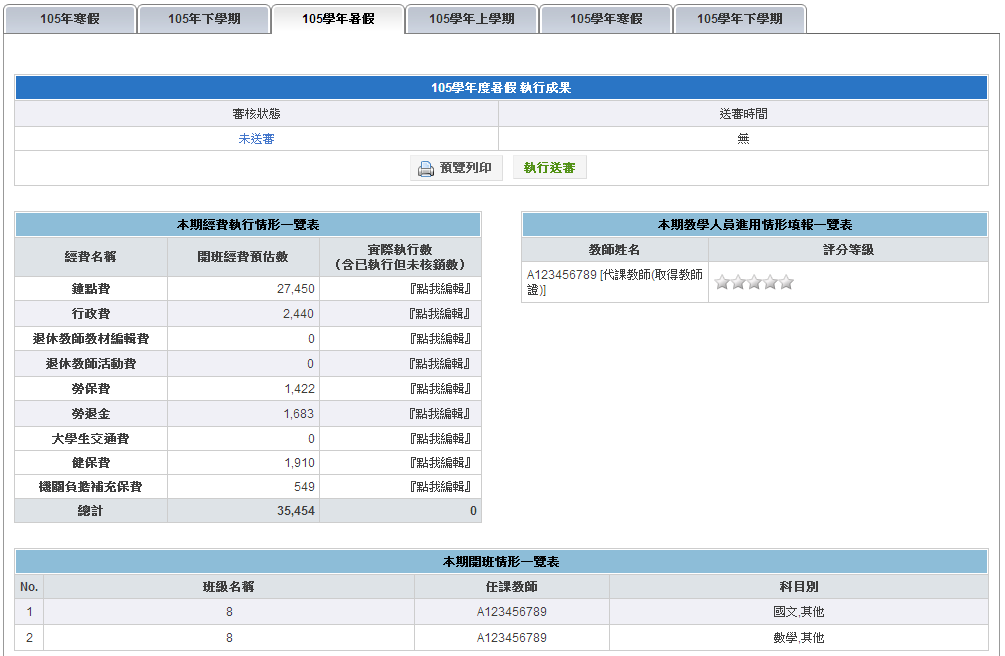 接著填寫右上方本期教學人員進用情形填報一覽表，採用五星等標示方法，一顆星為非常不滿意，五顆星為非常滿意，請依據老師教學表現選擇星等，只要將滑鼠移到第幾顆星星選擇即可。
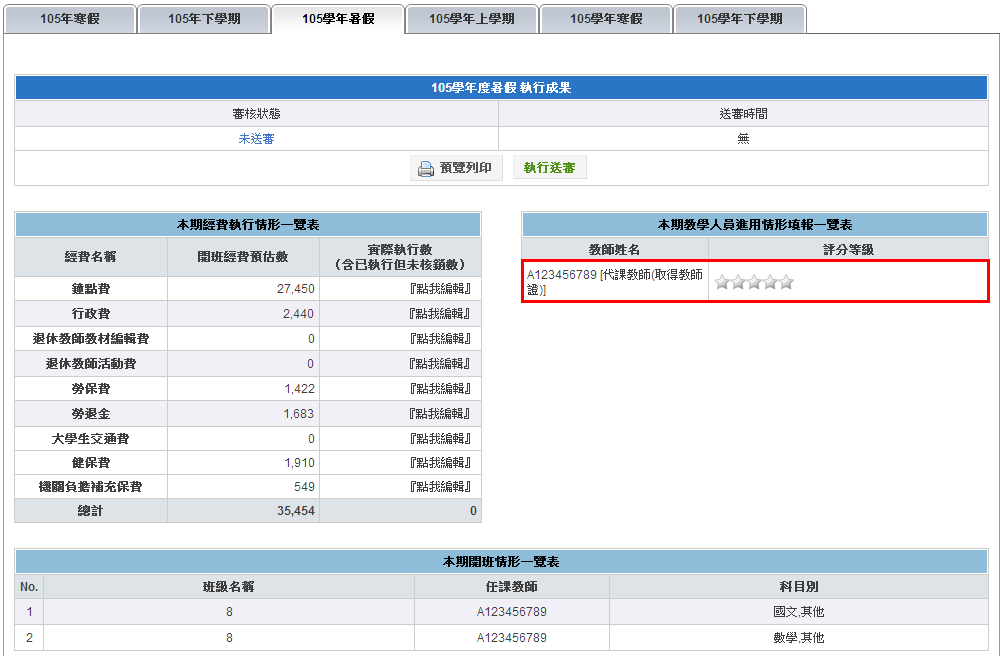 預覽列印
當資料都確認之後，可點選「預覽列印」。
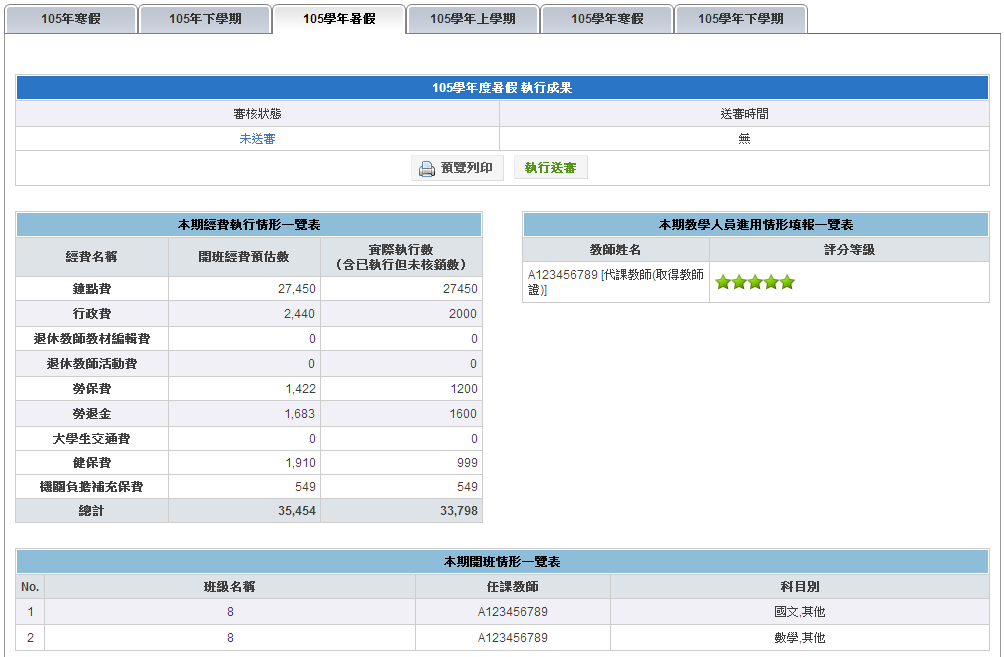 列印資料
系統畫面如下，承辦人列印核章後，經校內主管陳核，紙本備查。
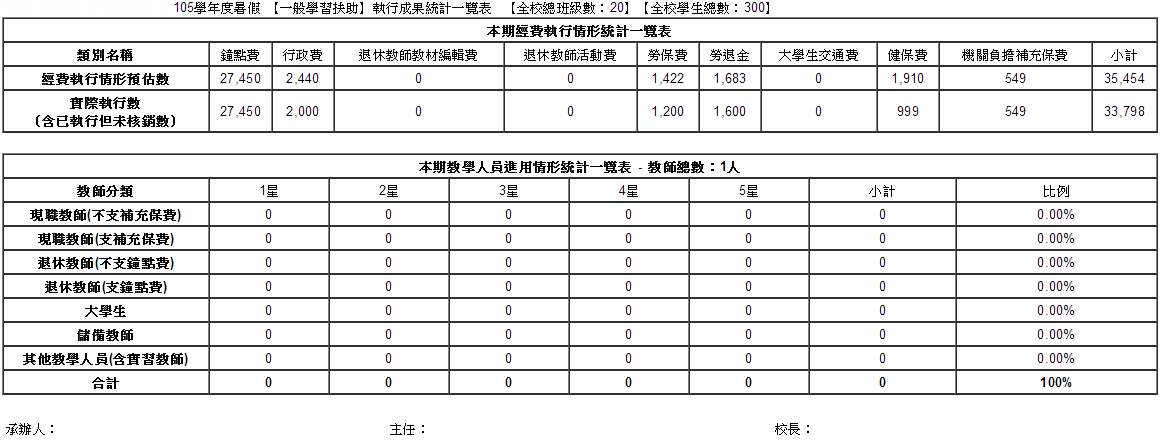 執行送審
紙本核章完畢後，再於線上點選「執行送審」。
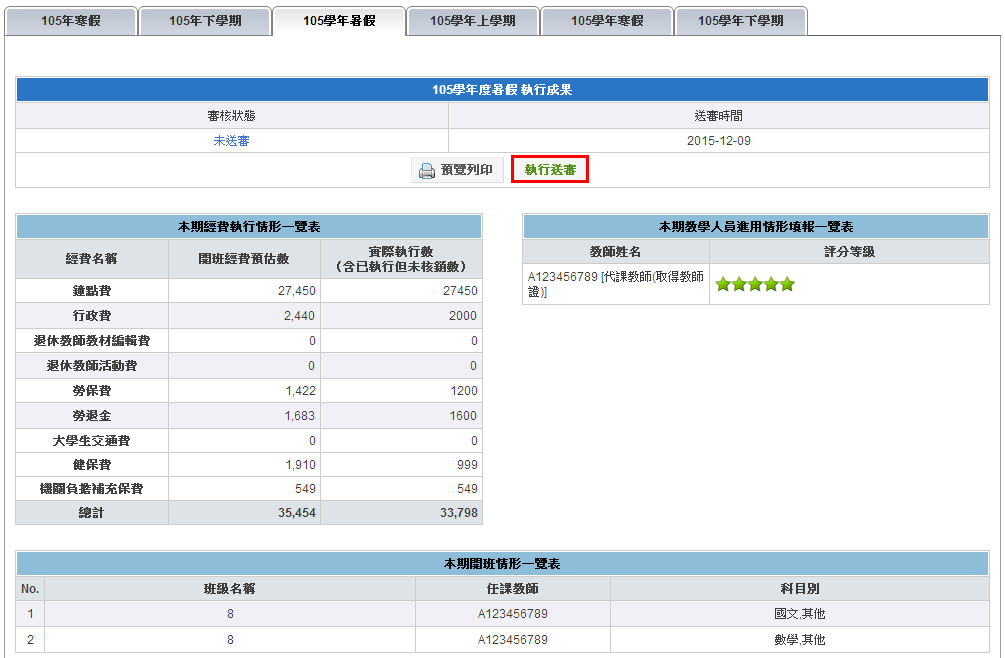 審核狀態確認
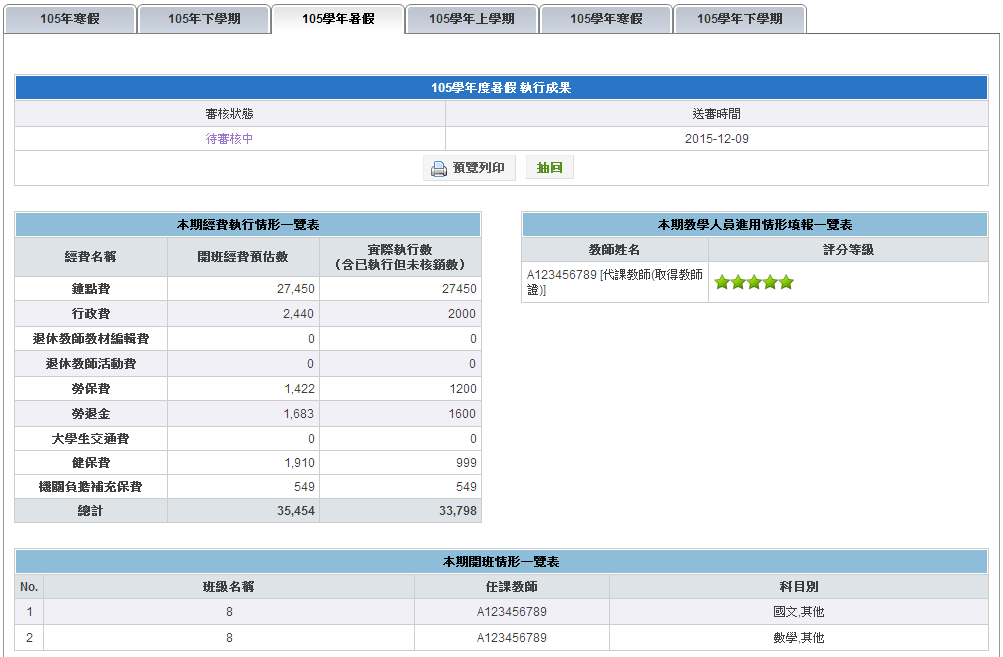 填報系統說明結束
Thank  you